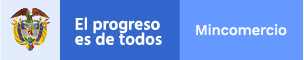 SECCIÓN 3501 - MINISTERIO DE COMERCIO INDUSTRIA Y TURISMO                          EJECUCIÓN  PRESUPUESTAL  ACUMULADA CON CORTE AL 31 DE MARZO DE 2021
COMPROMETIDO   65,66%        -             OBLIGADO  12,57 %
GRAFICA EJECUCIÓN PRESUPUESTAL ACUMULADA                                                                                                             SECCIÓN 3501 MINCOMERCIO CON CORTE AL 31 DE MARZO DE 2021
Cifras en millones de pesos
GRÁFICA EJECUCIÓN PRESUPUESTAL ACUMULADA                                                                                                                           UNIDAD EJECUTORA 3501-01 GESTIÓN GENERAL CON CORTE AL 31 DE MARZO DE 2021
Cifras en millones de pesos
GRÁFICA EJECUCIÓN PRESUPUESTAL ACUMULADA                                                                                                                           UNIDAD EJECUTORA 3501-02 DIRECCIÓN DE COMERCIO EXTERIOR  CON CORTE AL 31 DE MARZO DE 2021
Cifras en millones de pesos
GRÀFICA EJECUCIÒN PRESUPUESTAL ACUMULADA 
GASTOS DE INVERSIÒN CON CORTE AL  31 DE MARZO DE 2021
Cifras en millones de pesos